Pomoc publiczna na ITPO z wytwarzaniem energii w kogeneracjiEmil ŚwierczyńskiWydział Pomocy Publicznej
Czy dofinansowanie stanowi pomoc publiczną?
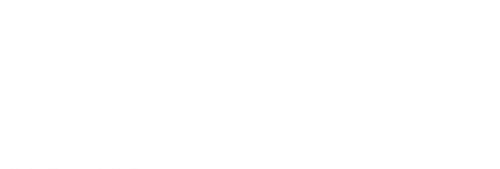 Działalność gospodarczą prowadzoną na rynku otwartym na wymianę handlową między państwami członkowskimi UE stanowią zarówno świadczenie usługi zagospodarowania odpadów jak i sprzedaż ciepła (konkurencja na rynku ciepła i paliw) lub energii elektrycznej

Wyjątek
pożyczka na warunkach rynkowych
GWD Należy zaznaczyć pkt 1 – 4 oświadczenia dotyczącego pomocy publicznej
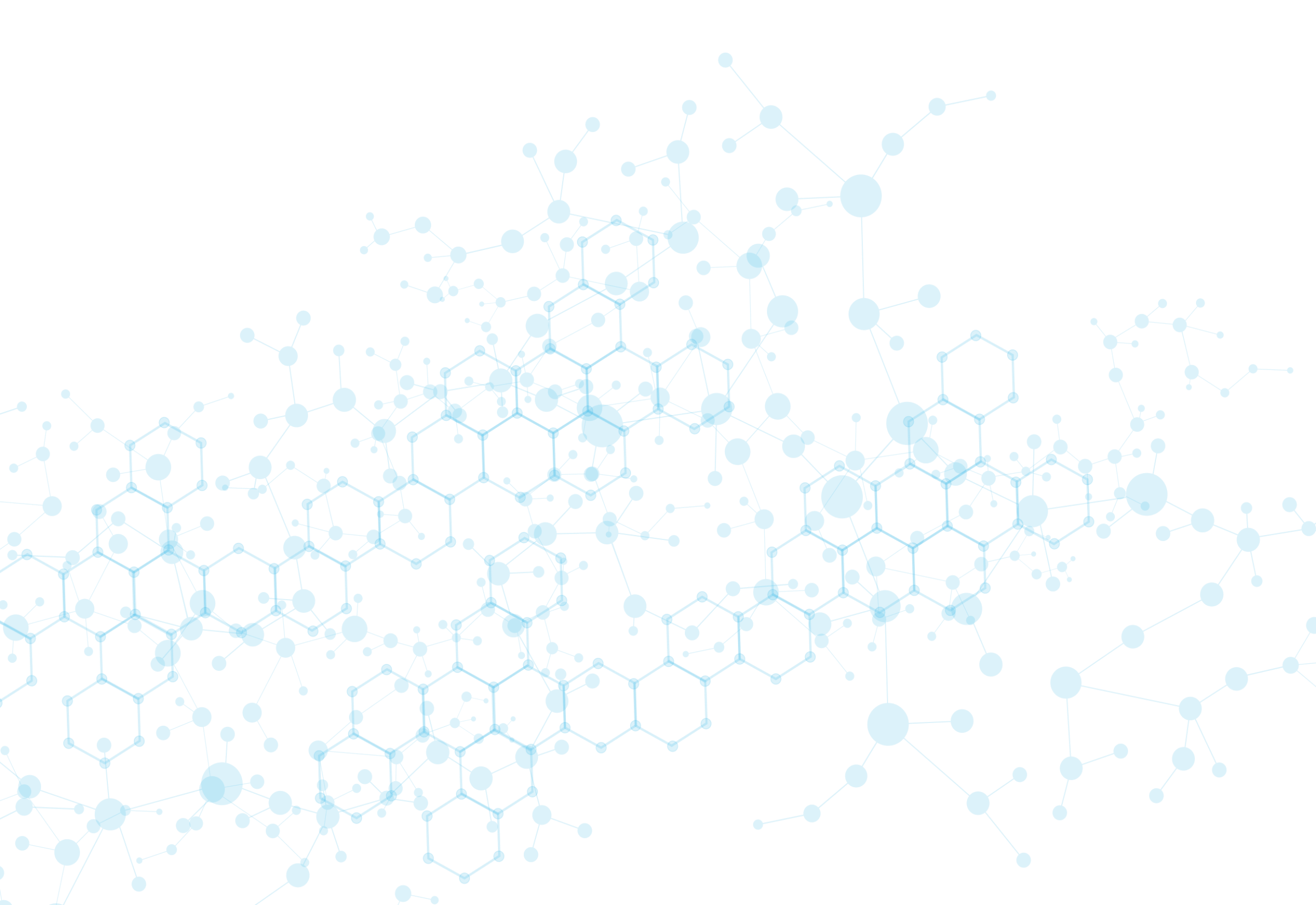 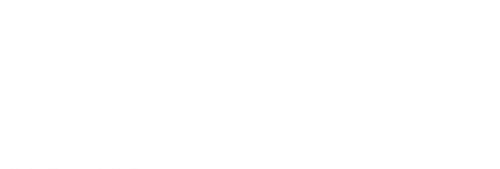 Wybór przeznaczenia pomocy publicznej
INFRASTRUCTURE ANALYTICAL GRID FOR WASTE MANAGEMENT INFRASTRUCTURE
https://ec.europa.eu/competition/state_aid/modernisation/grid_waste_en.pdf
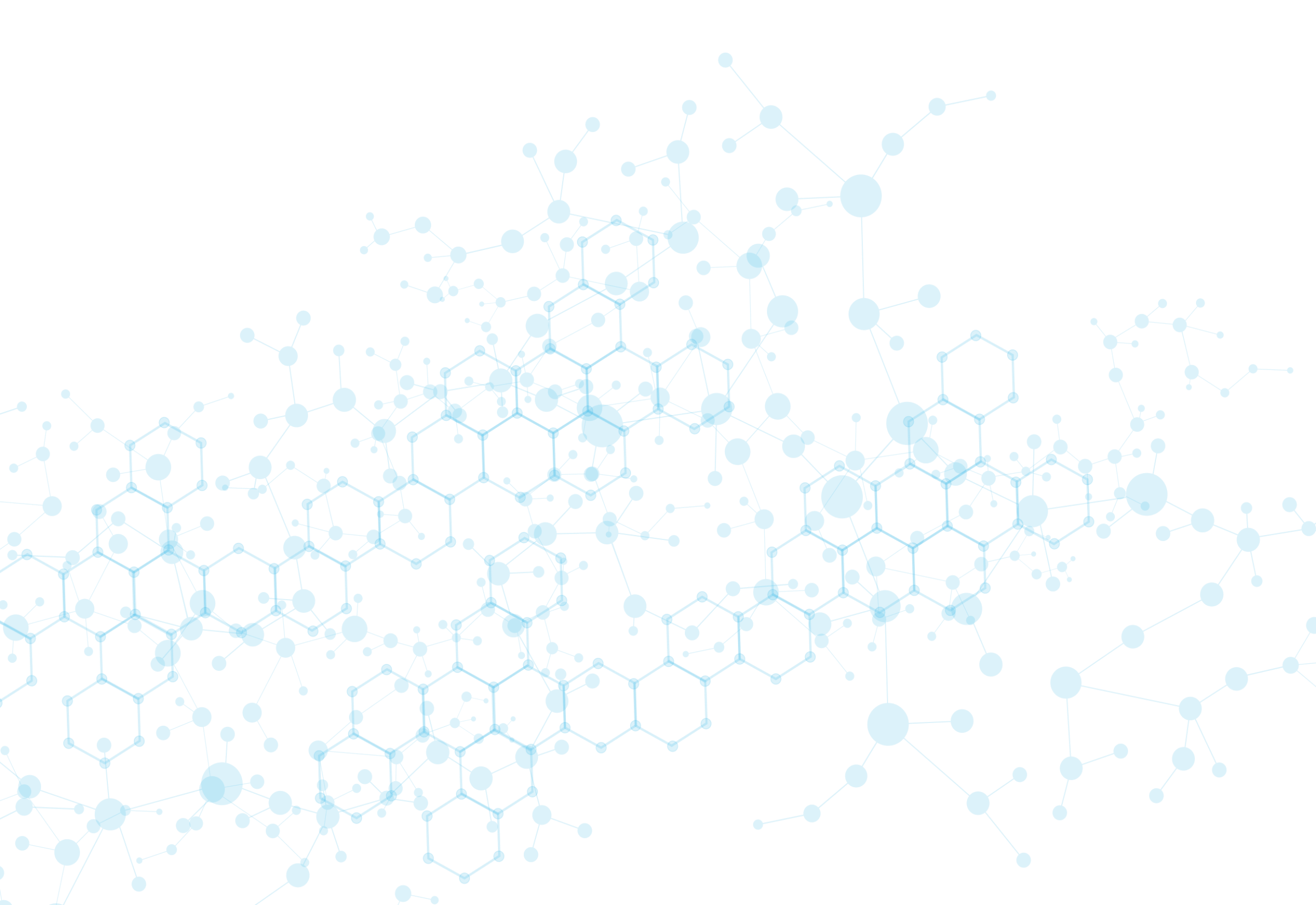 Niektóre projekty dotyczące gospodarki odpadami (np. projekty dotyczące infrastruktury spalania odpadów) mogą prowadzić do produkcji energii. W związku z tym w odniesieniu do tych projektów powinno stosować się przepisy o pomocy publicznej na ochronę środowiska i energetykę.
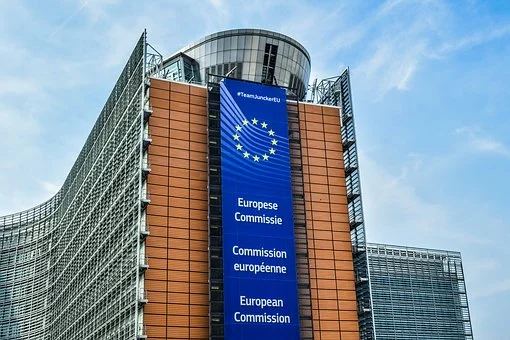 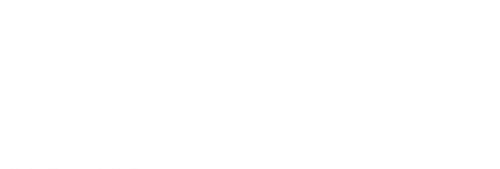 Spalarnia odpadów w kogeneracji
Wybór przeznaczenia pomocy publicznej
Pomoc horyzontalna
Inwestycje służące wytwarzaniu energii w wysokosprawnej kogeneracji
	co do zasady
Inwestycje w efektywny energetycznie system ciepłowniczy i chłodniczy - inwestycje w źródło
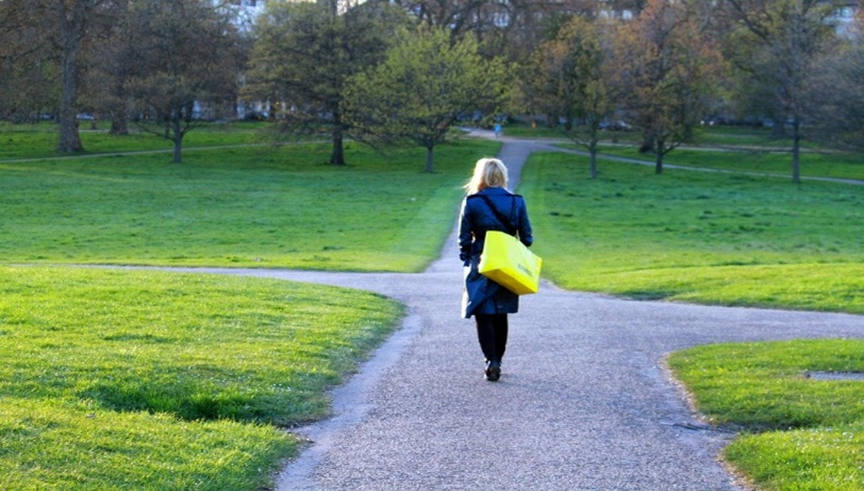 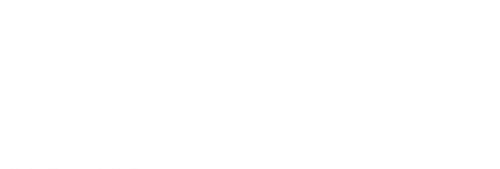 Spalarnia odpadów w kogeneracji
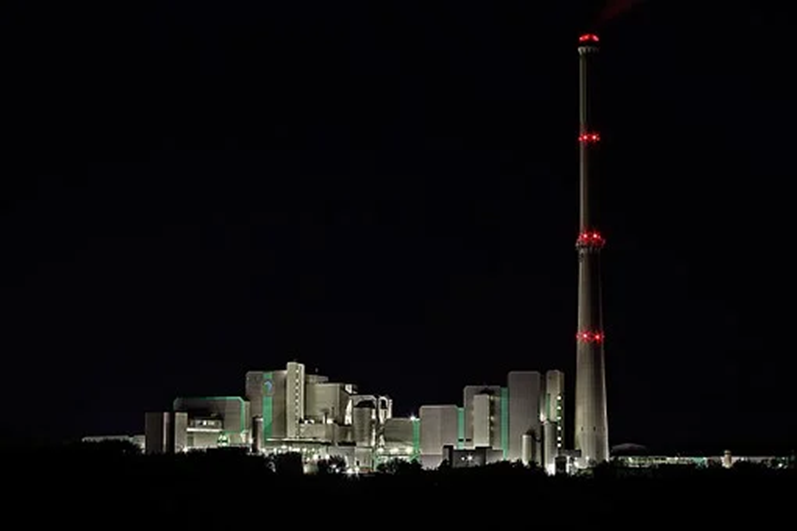 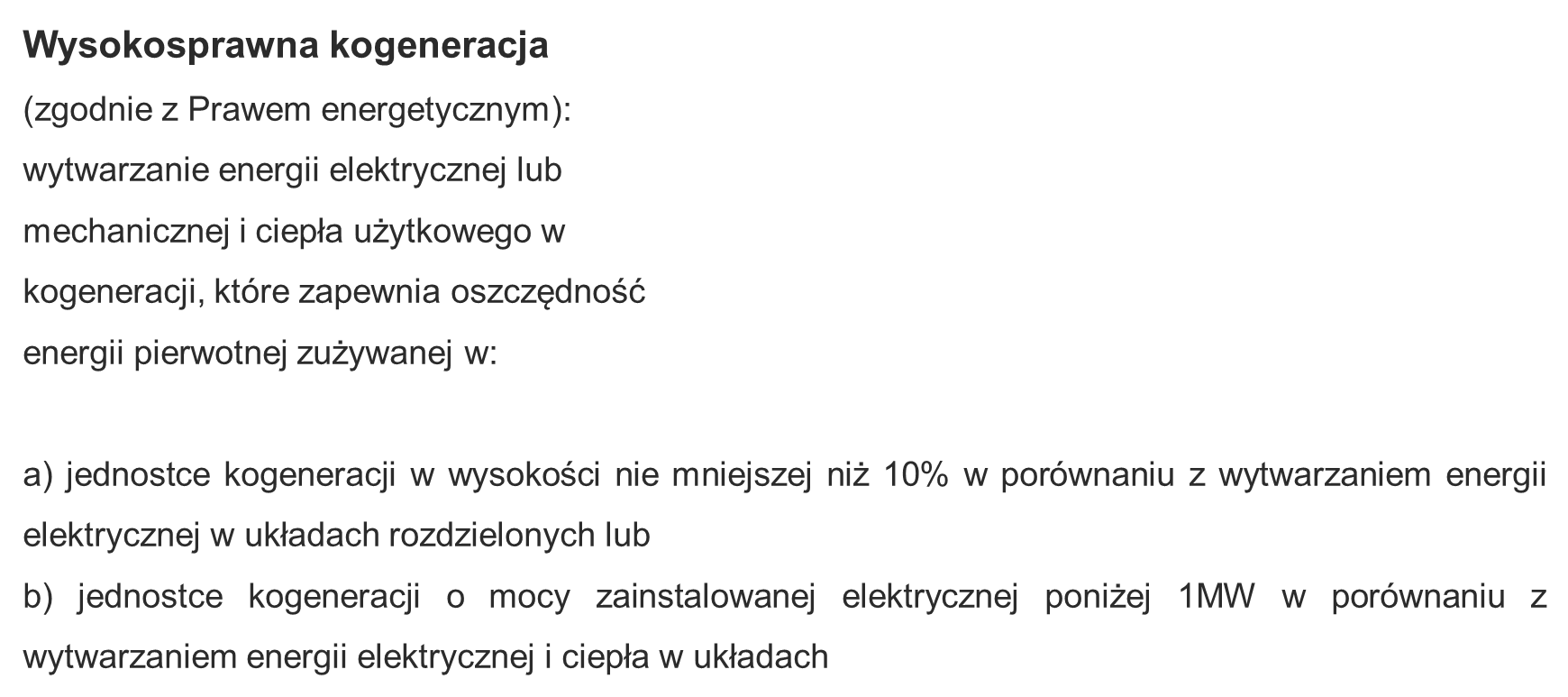 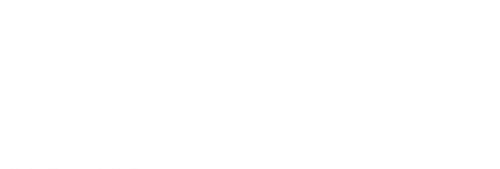 Pomoc publiczna – podstawa prawna
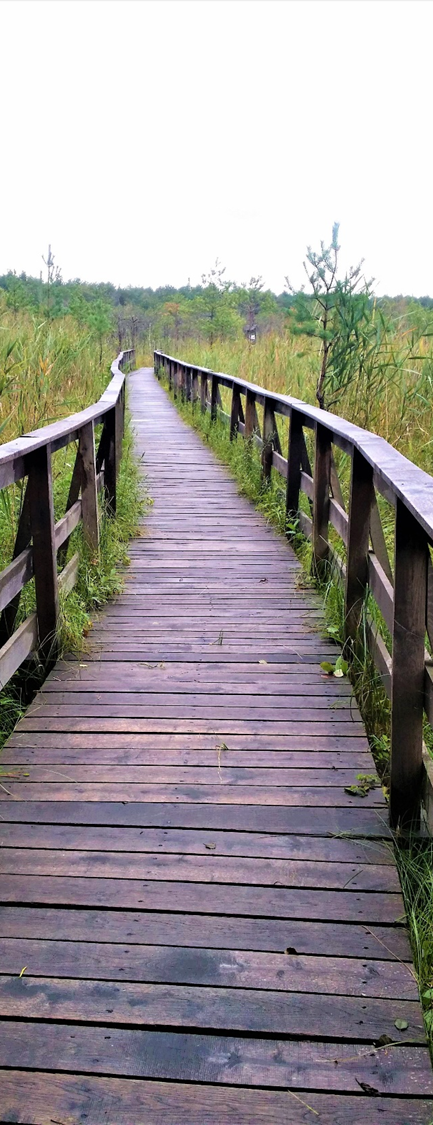 Pomoc horyzontalna na ochronę środowiska
Rozporządzenie Ministra Środowiska z dnia 21 grudnia 2015 r. w sprawie szczegółowych warunków udzielania horyzontalnej pomocy publicznej na cele z zakresu ochrony środowiska (Dz. U. poz. 2250)
Rozporządzenie Komisji (UE) Nr 651/2014 z dnia 17 czerwca 2014 r. uznające niektóre rodzaje pomocy za zgodne z rynkiem wewnętrznym w zastosowaniu art. 107 i 108 Traktatu (Dz. Urz. UE L 187 z dnia 26.6.2014, str. 1, ze zm.) (Rozdział I + Sekcja 7)
Pomoc horyzontalna – podstawowe warunki dopuszczalności
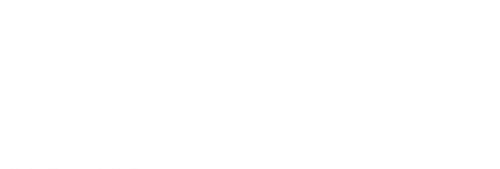 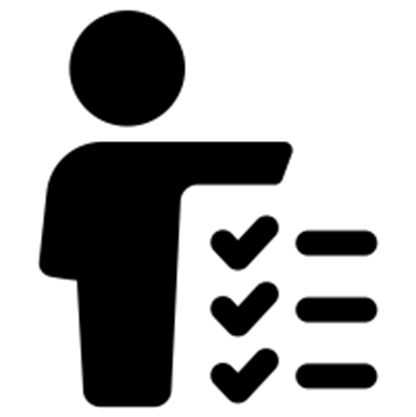 Efekt zachęty
Beneficjent pomocy – przedsiębiorca nie będący w  trudnej sytuacji 
Koszty kwalifikujące się do    objęcia pomocą
Intensywność pomocy
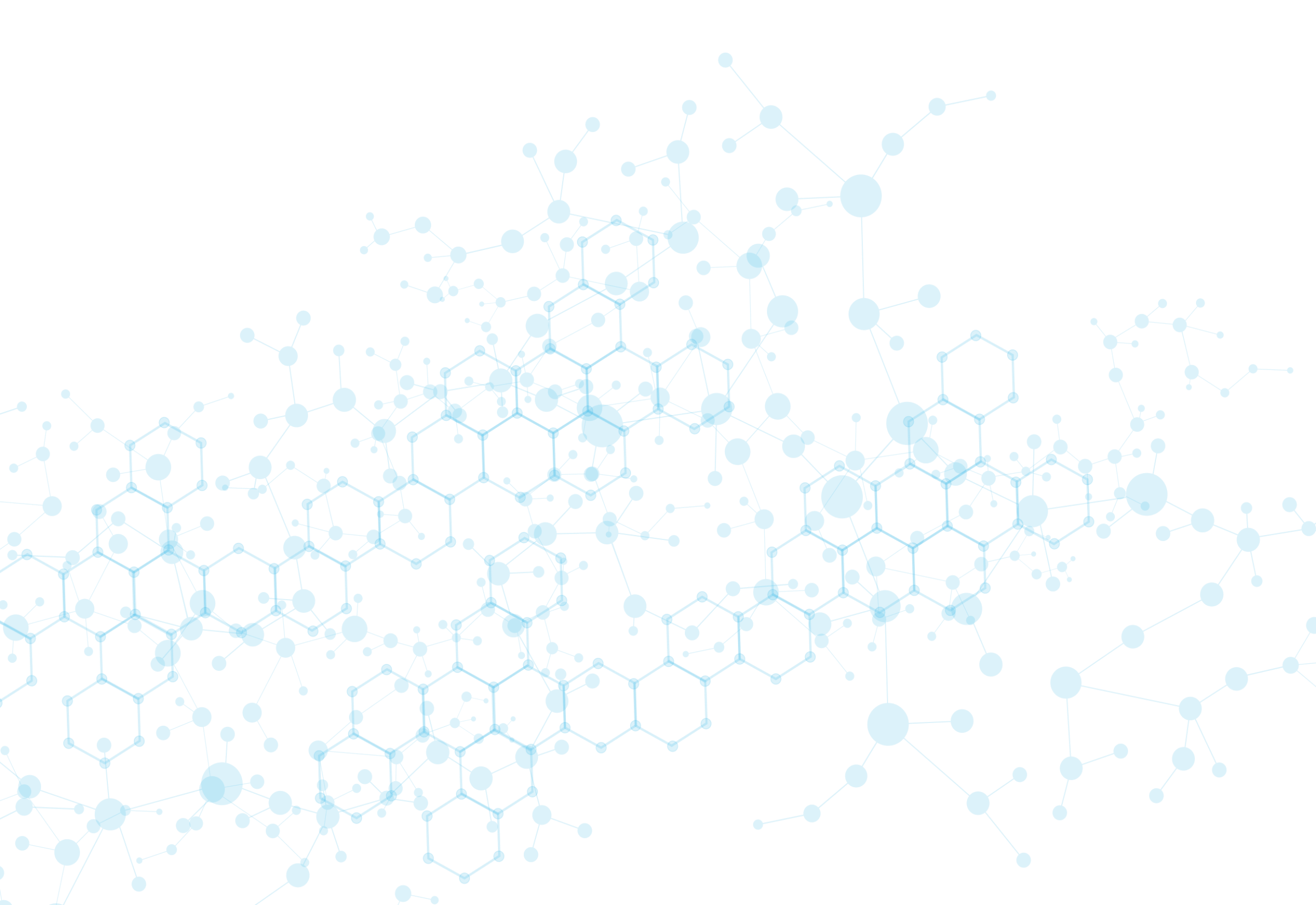 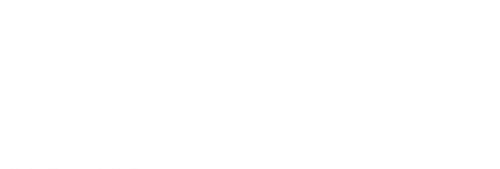 Pomoc horyzontalna – efekt zachęty
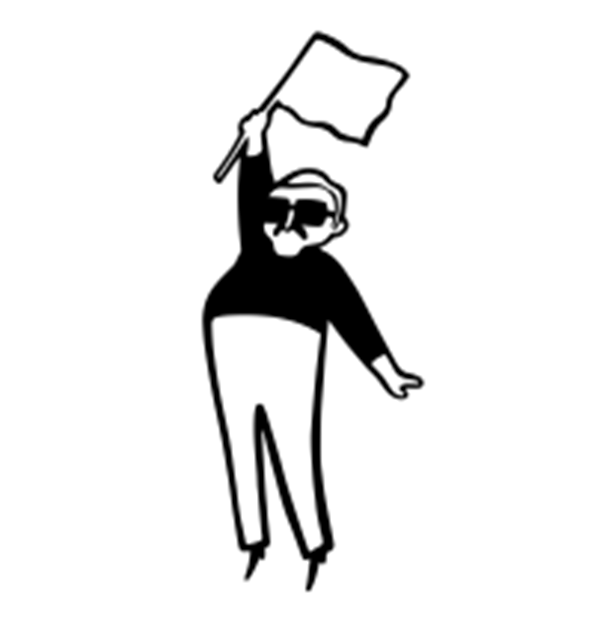 Wniosek musi być złożony przed rozpoczęciem inwestycji
Rozpoczęcie inwestycji oznacza:
rozpoczęcie robót budowlanych związanych z inwestycją (rozpoczęcie budowy, o którym mowa w art. 41 ust. 1 ustawy Prawo budowlane), lub 
pierwsze prawnie wiążące zobowiązanie do zamówienia urządzeń, lub 
zobowiązanie, które sprawia, że inwestycja staje się nieodwracalna (z ekonomicznego punktu widzenia byłoby trudno zaniechać inwestycji od chwili powzięcia tego zobowiązania, np. z uwagi na znaczne straty finansowe, które inwestor musiałby ponieść w przypadku rezygnacji z inwestycji) 
	zależnie od tego, co nastąpi najpierw. 
Za rozpoczęcie inwestycji nie uznaje się zakupu gruntu ani prac przygotowawczych takich jak uzyskanie zezwoleń i przeprowadzenie studiów wykonalności.
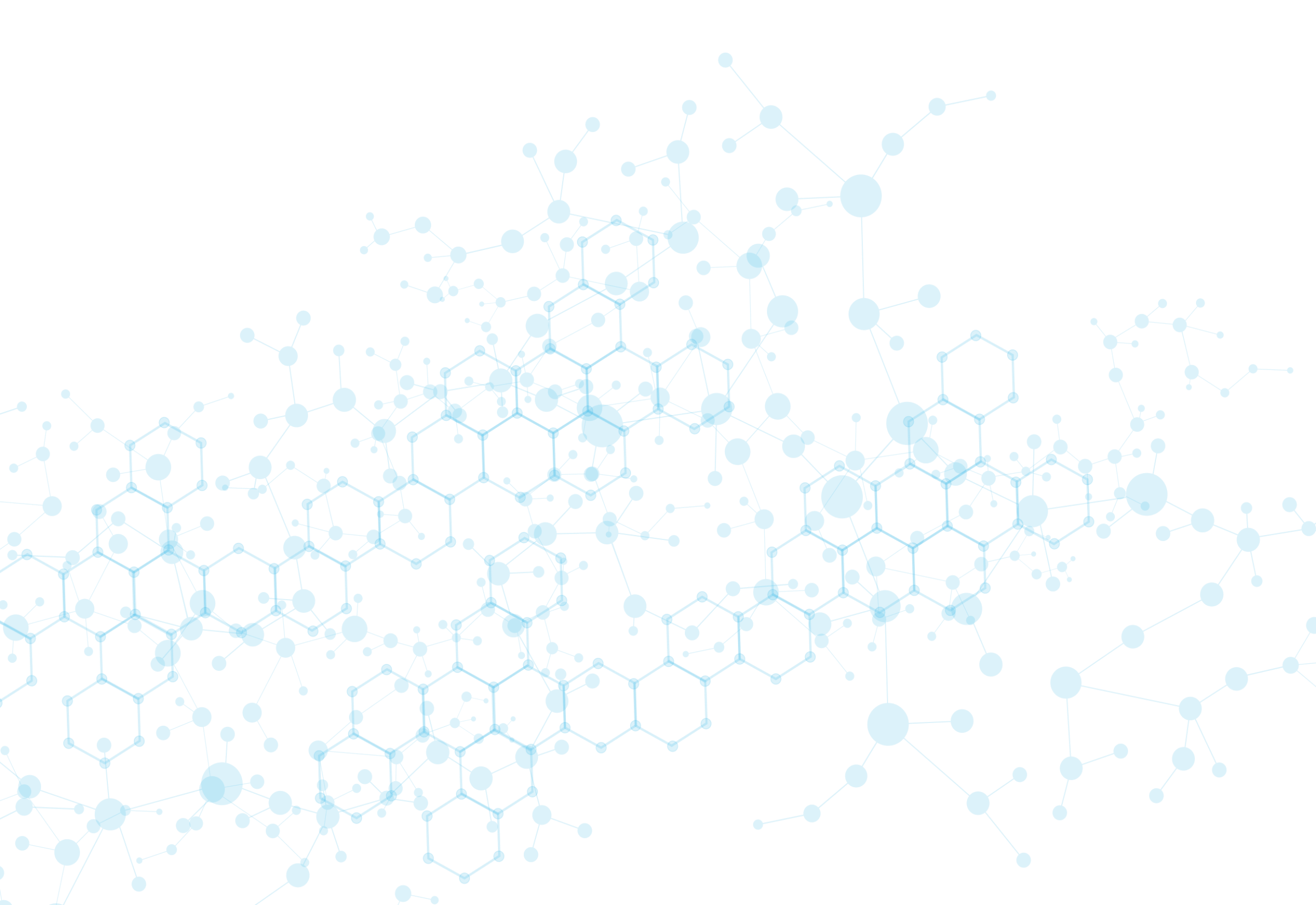 Pomoc horyzontalna – koszty kwalifikowalne
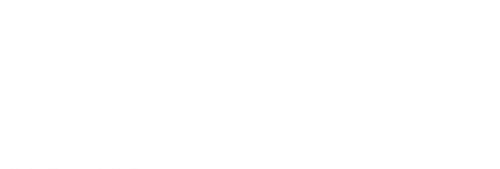 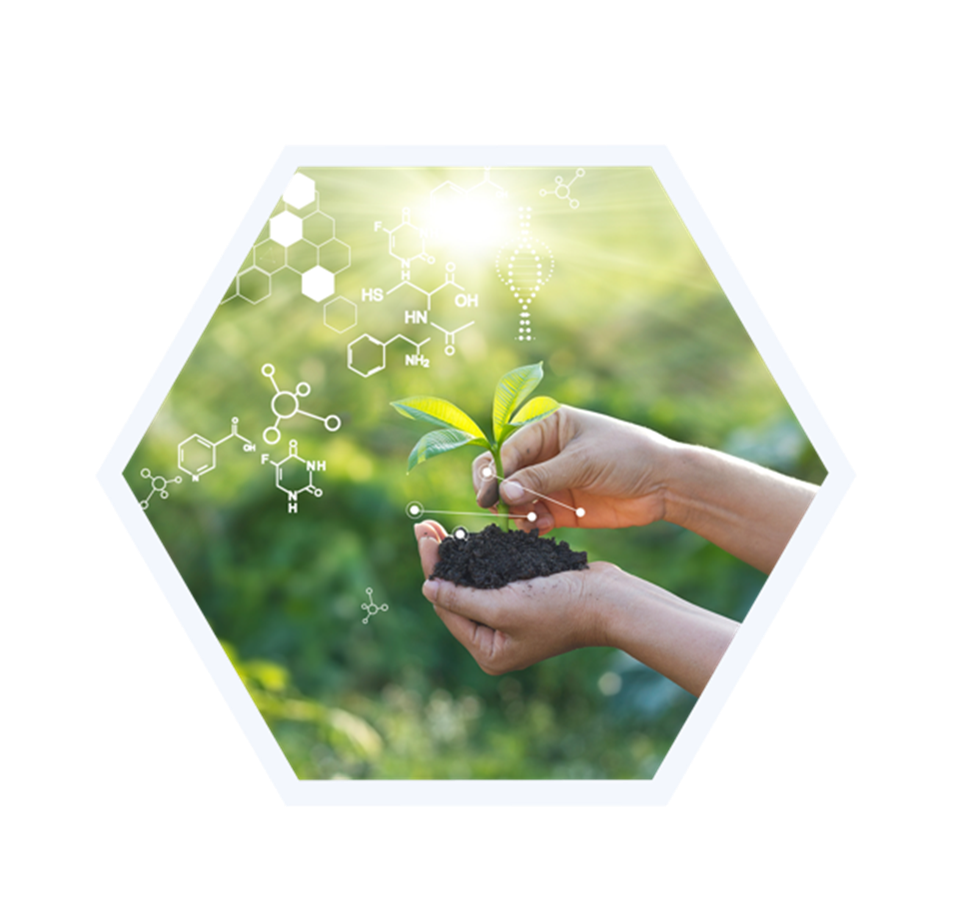 Koszty kwalifikowane do pomocy horyzontalnej: 
tylko koszty inwestycji poniesione po dniu złożenia wniosku o dofinansowanie 
pomniejszone o koszt inwestycji referencyjnej
Inwestycja referencyjna dla jednostki wysokosprawnej kogeneracji (założenia): 
konwencjonalna instalacja o porównywalnej zdolności produkcji ciepła 
brak: w przypadku zwiększenia sprawności wysokosprawnej kogeneracji
Koszt inwestycji referencyjnej jest wyliczany za pomocą Kalkulatora pomocy publicznej (Wnioskodawca nie określa sam wartości instalacji referencyjnej, wypełnia jedynie przygotowany przez NFOŚiGW kalkulator): 
w kalkulatorze należy uwzględnić moc całego układu, z ekonomizerem
w przypadku rozbudowy należy uwzględnić przyrost mocy
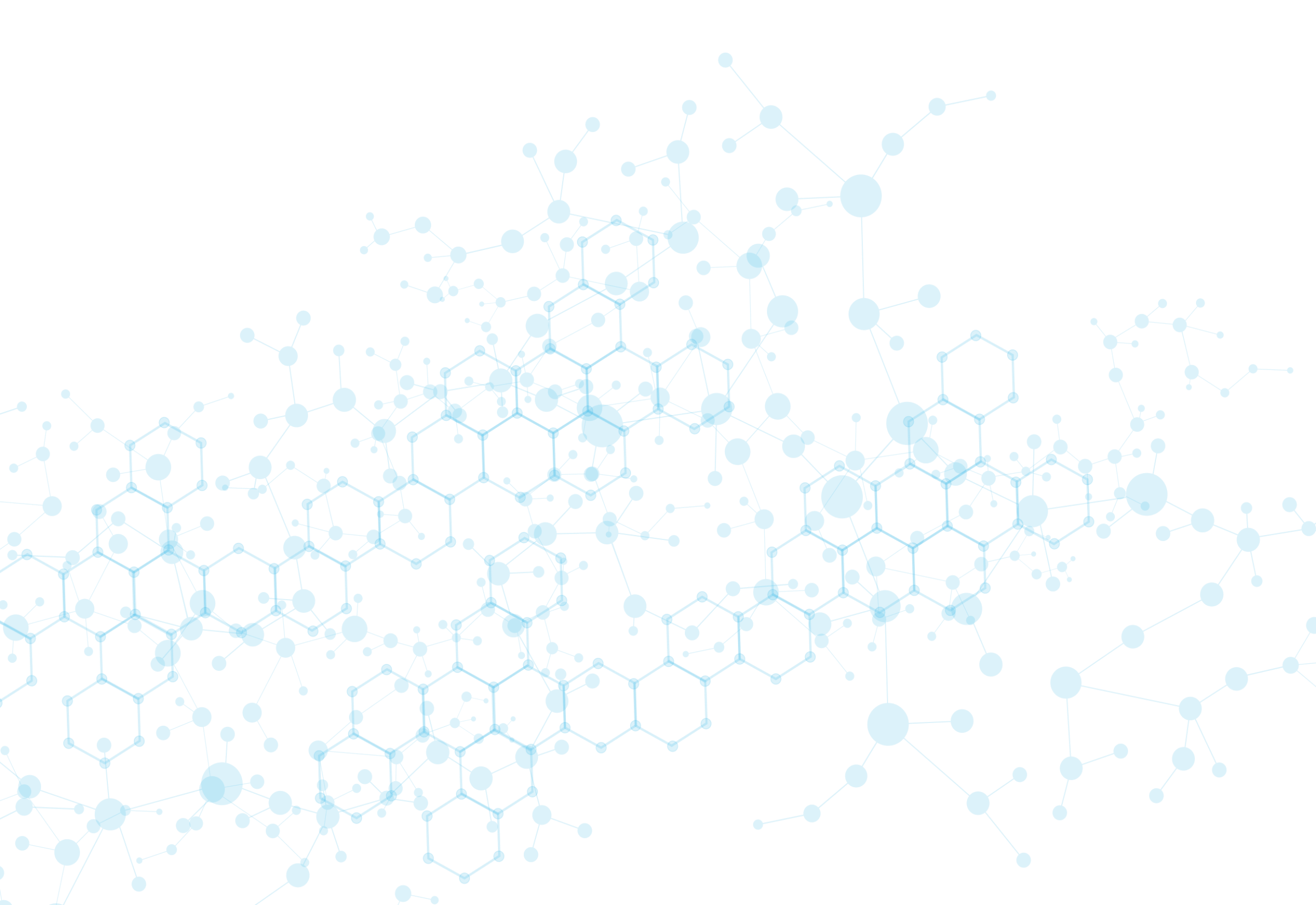 Pomoc horyzontalna – intensywność
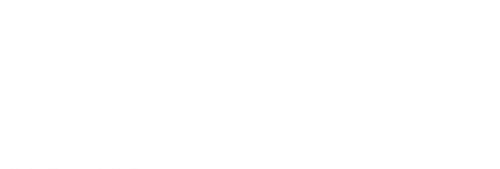 Pomoc publiczna na inwestycje w wysokosprawną kogenerację oraz inwestycje w źródło w ramach pomocy na efektywny energetycznie system ciepłowniczy i chłodniczy 
intensywność: 45% KK +10/20 pkt proc. dla MŚP
dodatkowo 5% w woj. dolnośląskim, wielkopolskim i wybranych gminach regionu warszawskiego stołecznego
dodatkowo +15 pkt proc. dla innych województw i na obszarze regionu mazowieckiego regionalnego
maksymalną wartość pomocy publicznej określa kalkulator instalacji referencyjnej tj. przygotowany przez NFOŚiGW i wypełniany przez Wnioskodawcę załącznik do wniosku
Próg notyfikacyjny: 15 mln EUR
Zestawienie kosztów kwalifikujących się do pomocy wraz z wyliczeniem maksymalnej wartości pomocy publicznej - Pomoc horyzontalna na OZE i wysokosprawną kogenerację
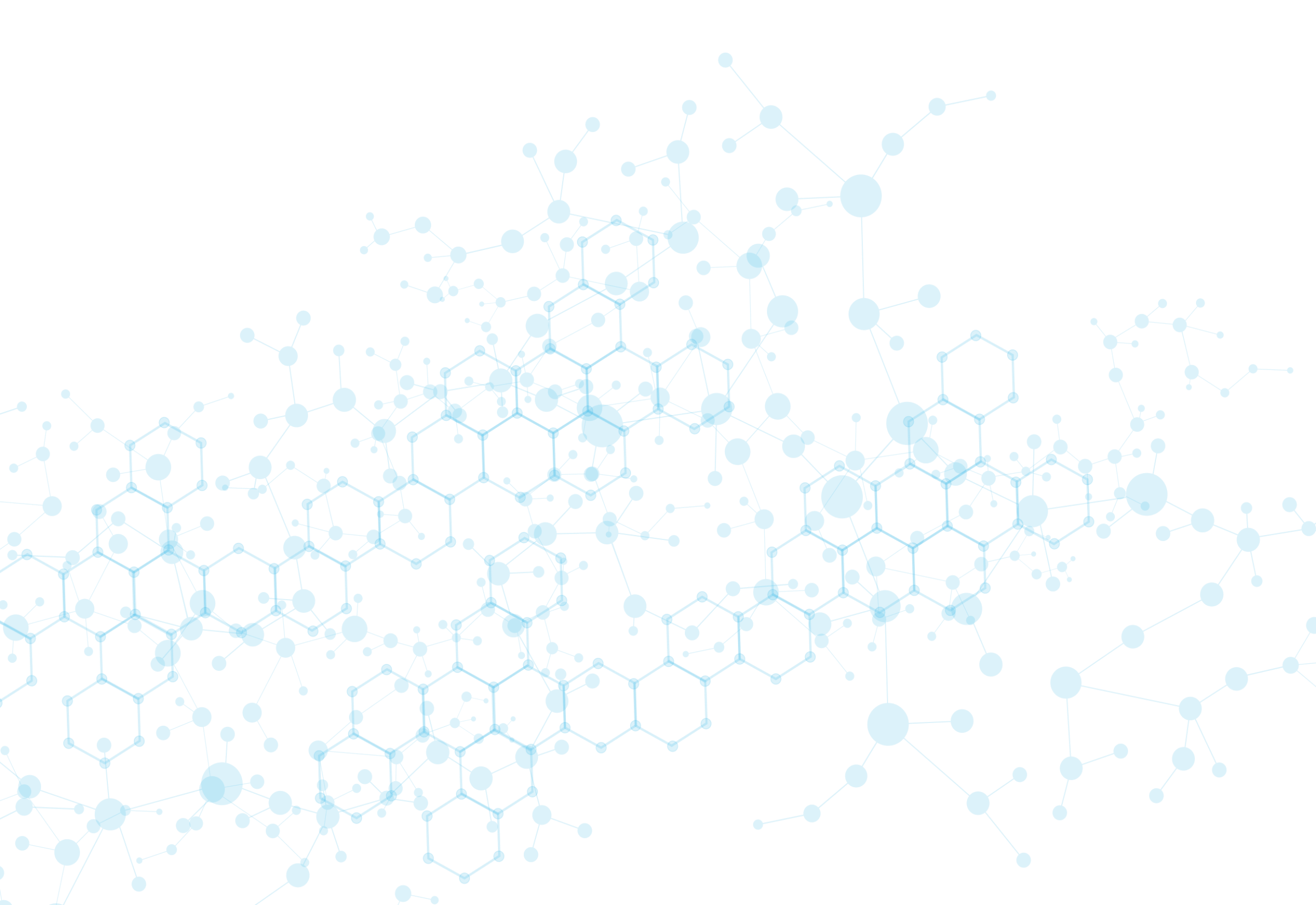 Pomoc na wysokosprawną kogenerację w projekcie Green Deal GBER
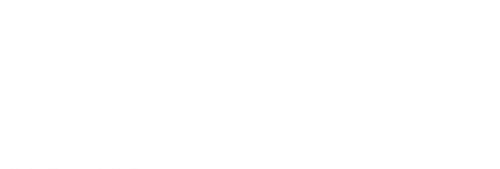 Zestawienie kosztów kwalifikujących się do pomocy wraz z wyliczeniem maksymalnej wartości pomocy publicznej - Pomoc horyzontalna na OZE i wysokosprawną kogenerację
Planowane zmiany

Intensywność:
30% kosztów kwalifikowalnych
 
+10 pkt proc. dla średnich
+20 pkt proc. dla małych

Próg notyfikacyjny:
20/50 mln EUR
Jest

Intensywność:
45% kosztów kwalifikowalnych minus inwestycja referencyjna
 
+10 pkt proc. dla średnich
+20 pkt proc. dla małych
 
+5 pkt proc. – woj. mazowieckie
+ 15 pkt proc. – inne woj.

Próg notyfikacyjny:
15 mln EUR
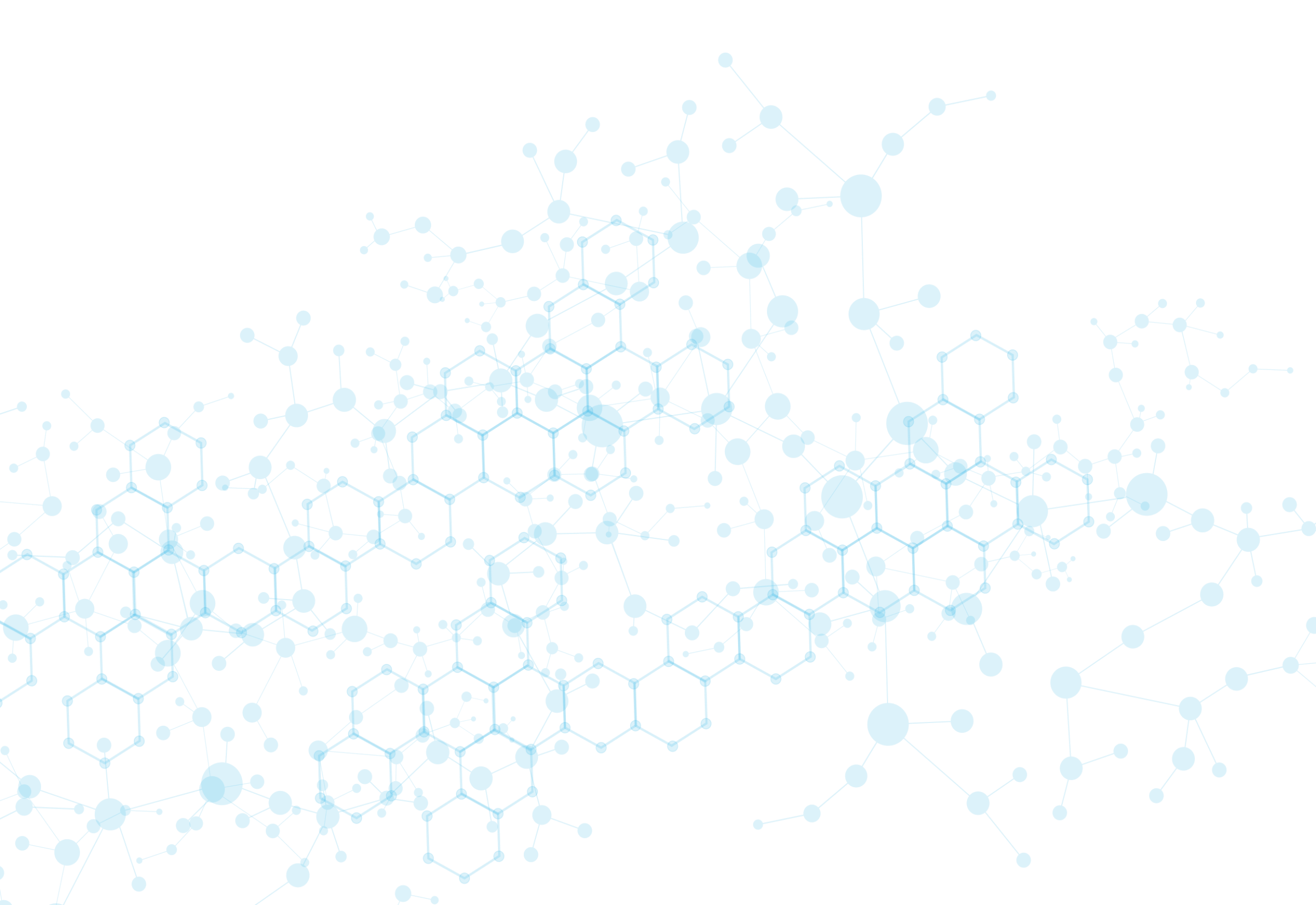 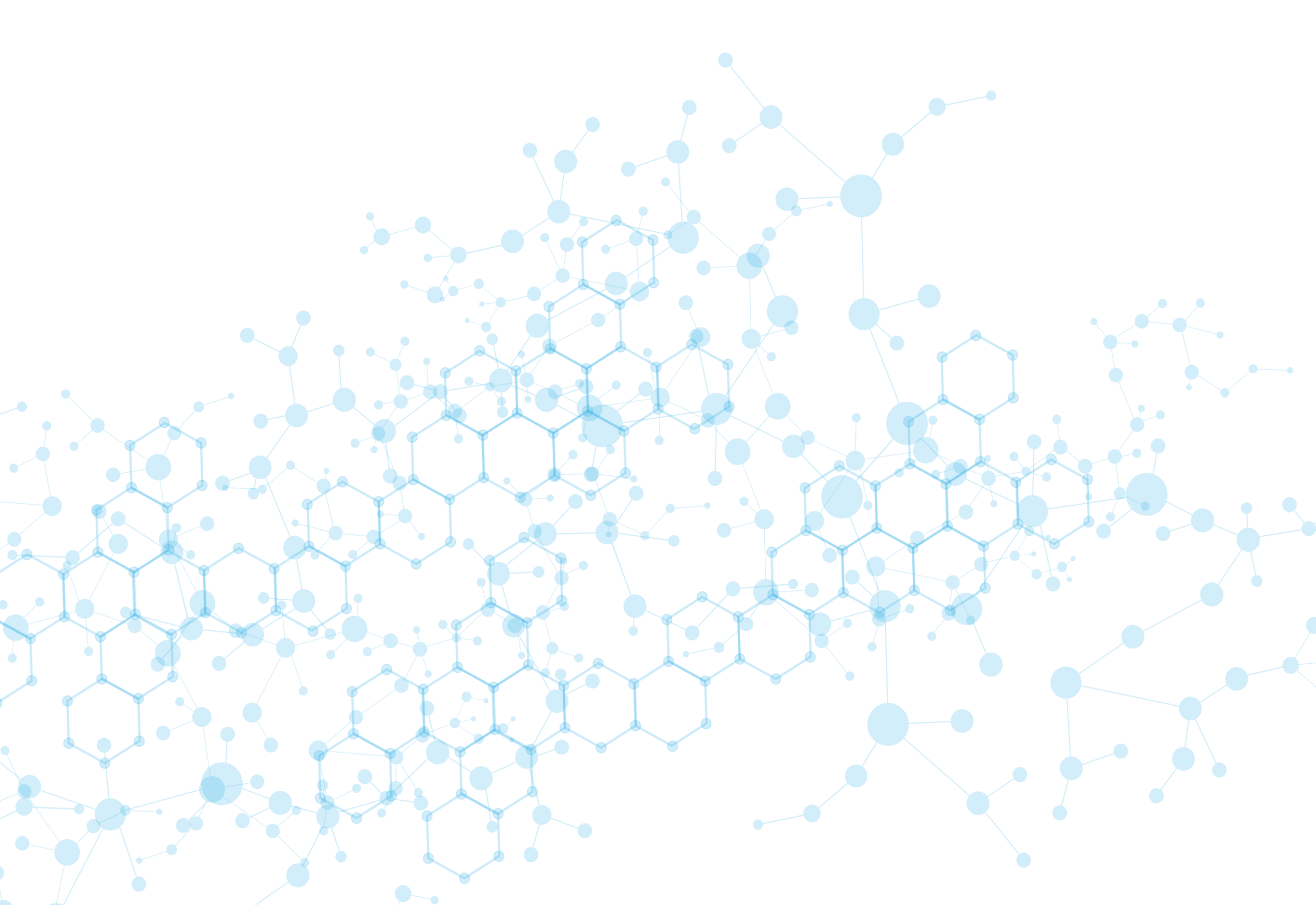 Dziękujemy 
za uwagę!
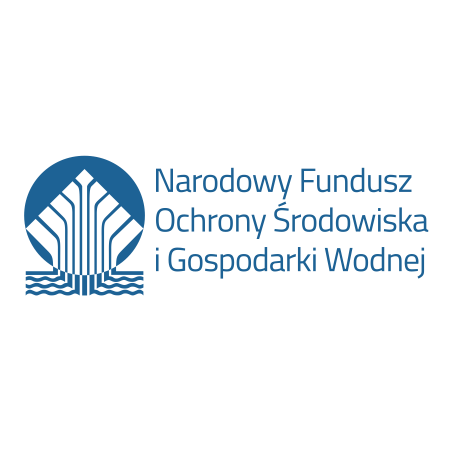